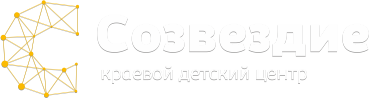 Методика исследования ценностных ориентаций подростков. Показатели эффективности воспитания . Результаты исследования на примере участников смены КДЦ «Созвездие»  2006/2021гг.                                                                                                 Педагоги-психологи                                                                     Центра развития ключевых компетенций                                                                Краевого детского центра «Созвездие»                                                                                                      Оспенникова Е.М.                    Киселева О.М.
Ключевые нормативные документы
Федеральный государственный образовательный стандарт (ФГОС)
«Стратегия развития воспитания  в РФ на период                 до 2025 года»
«Концепция развития дополнительного образования детей до 2030 года»
Национальные базовые ценности
Методика «Диагностика личностного роста» 
(П. В. Степанов, Д. В. Григорьев, И. В. Кулешова)
Ценности –лидеры
 (сформированные у большинства подростков)
Ценности-лидеры  2021 года ( в сравнении с 2006 годом)
Отрицательная динамика (%)Изменение:  устойчиво-позитивное                                                                          ситуативно-негативное
Устойчивые ценности среднего уровня сформированности                     у большинства подростков  в 2006/2021 гг.